‘IPCast’ & ‘IPSatCast’
Capturing & Captivating ‘Eyes', 'Ears' & 'Minds'
of the 21st Century
1
IPSatCast:
Where amazing new 
‘Convergence Technologies & Ecosystems’
meets great ‘Content Creation & Curation’.
‘IP Cast’ & ‘IPSatCast’

“Global Content Delivery Convergence Networks & Ecosystems”

Powered by the world’s most advanced 'Satellites’(‘HTS’: ‘Ku’ & ‘Ka’ & ‘Terrestrial ‘WSS’ Systems’
With ‘Advanced IP Caching Systems'
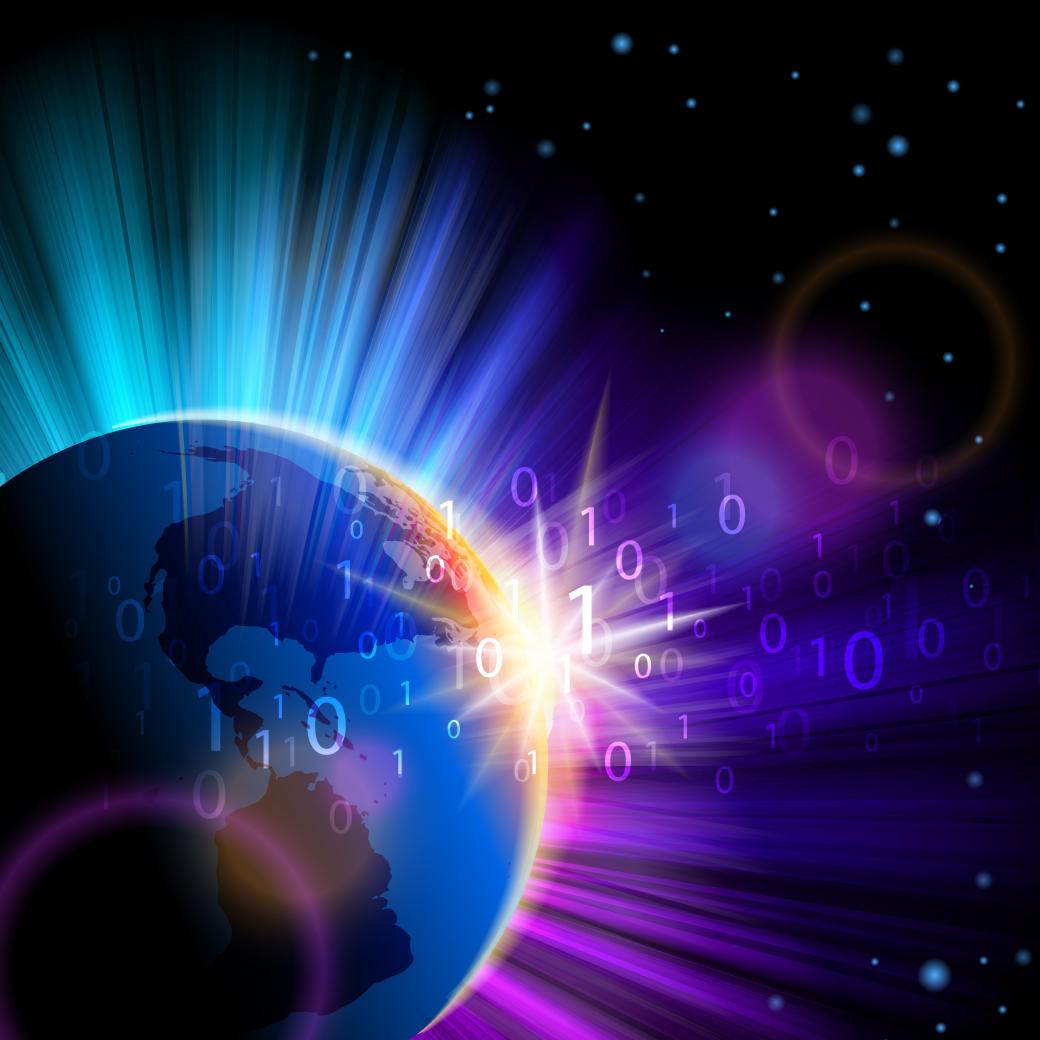 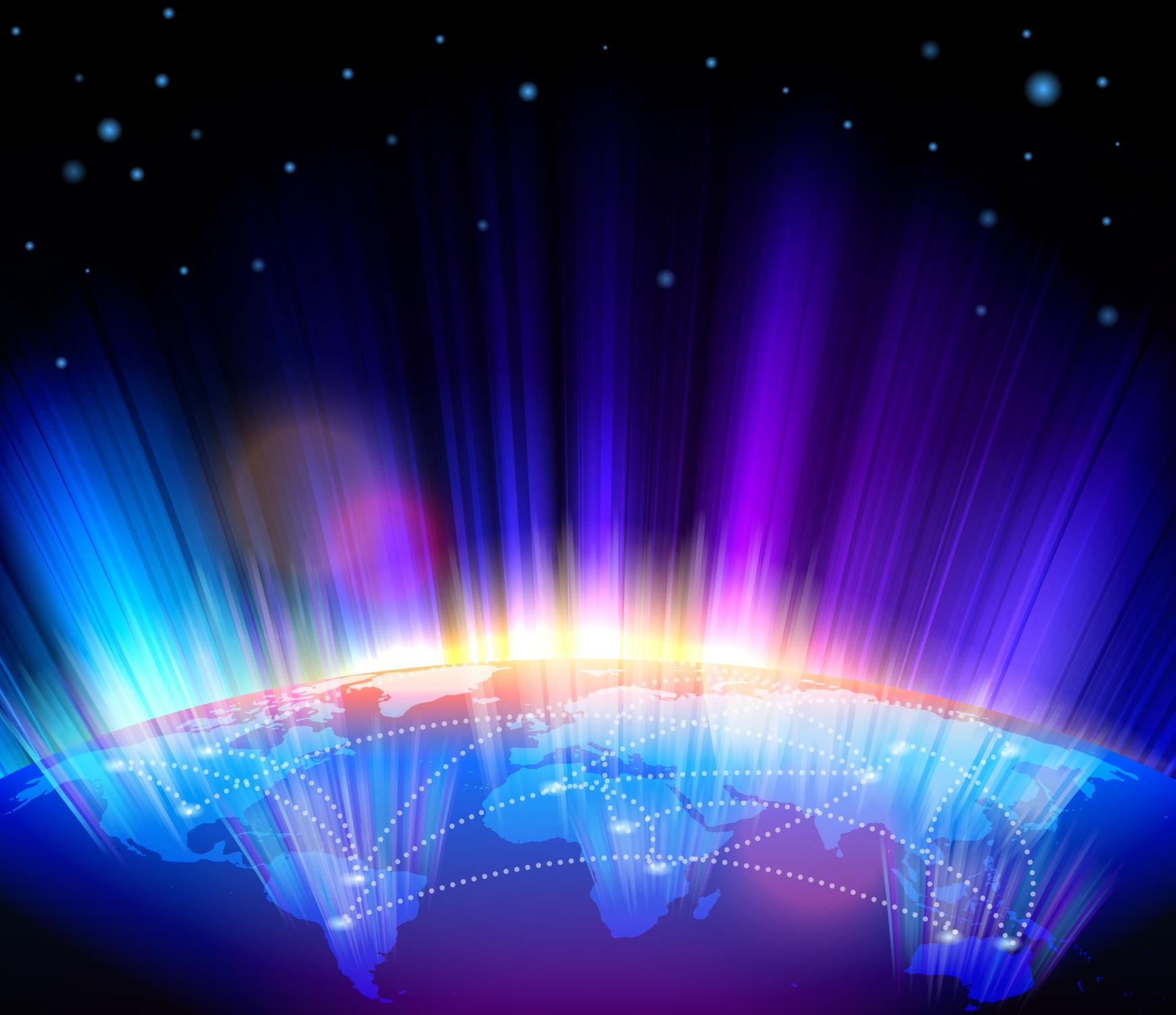 ‘IP Cast’ & ‘IPSatCast’
is significantly reducing
‘content delivery' costs through the efficiencies of 'multicasting'
and 'true' 'edge-caching'.
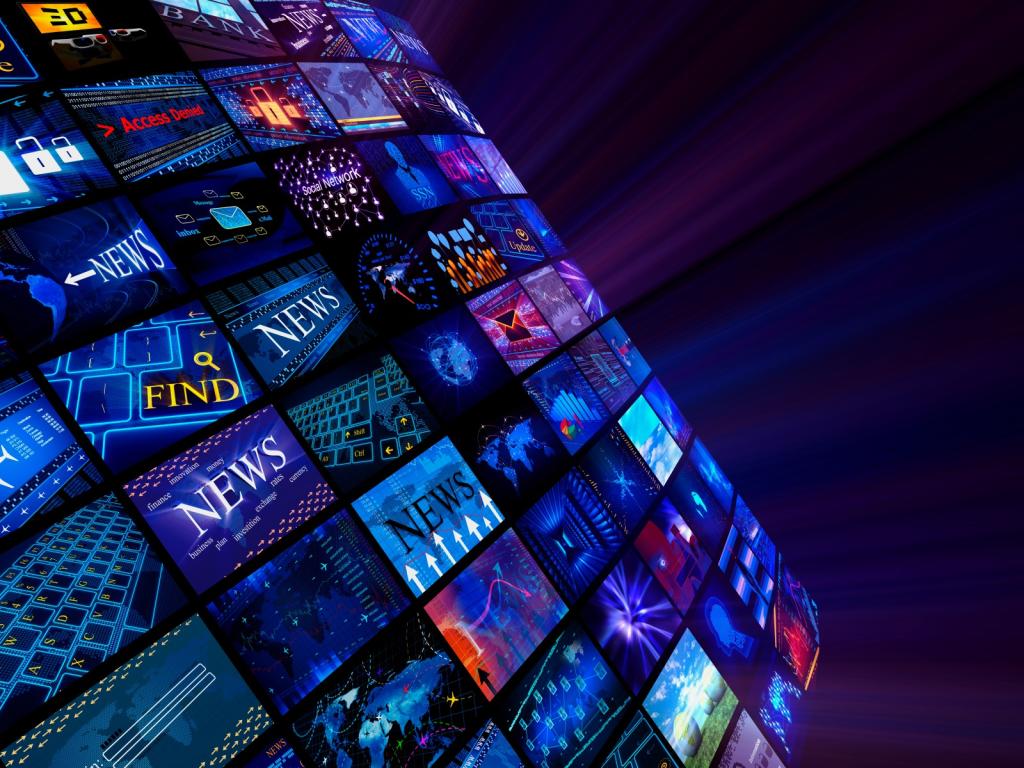 ‘IPCast’ & ‘IPSatCast’ '24 x 7‘ AvailabilityOn 'Every Screen' & 
'Everywhere'
‘IP Cast’ & ‘IPSatCast’
 ‘On demand‘, ‘Latency Free'. 'Analytics Enhanced'.
'Subscription Based' & / or 'Advertiser Supported'
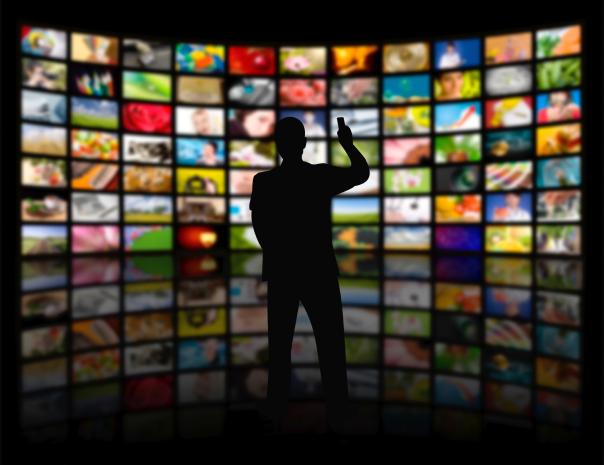 2
Problems & Opportunities
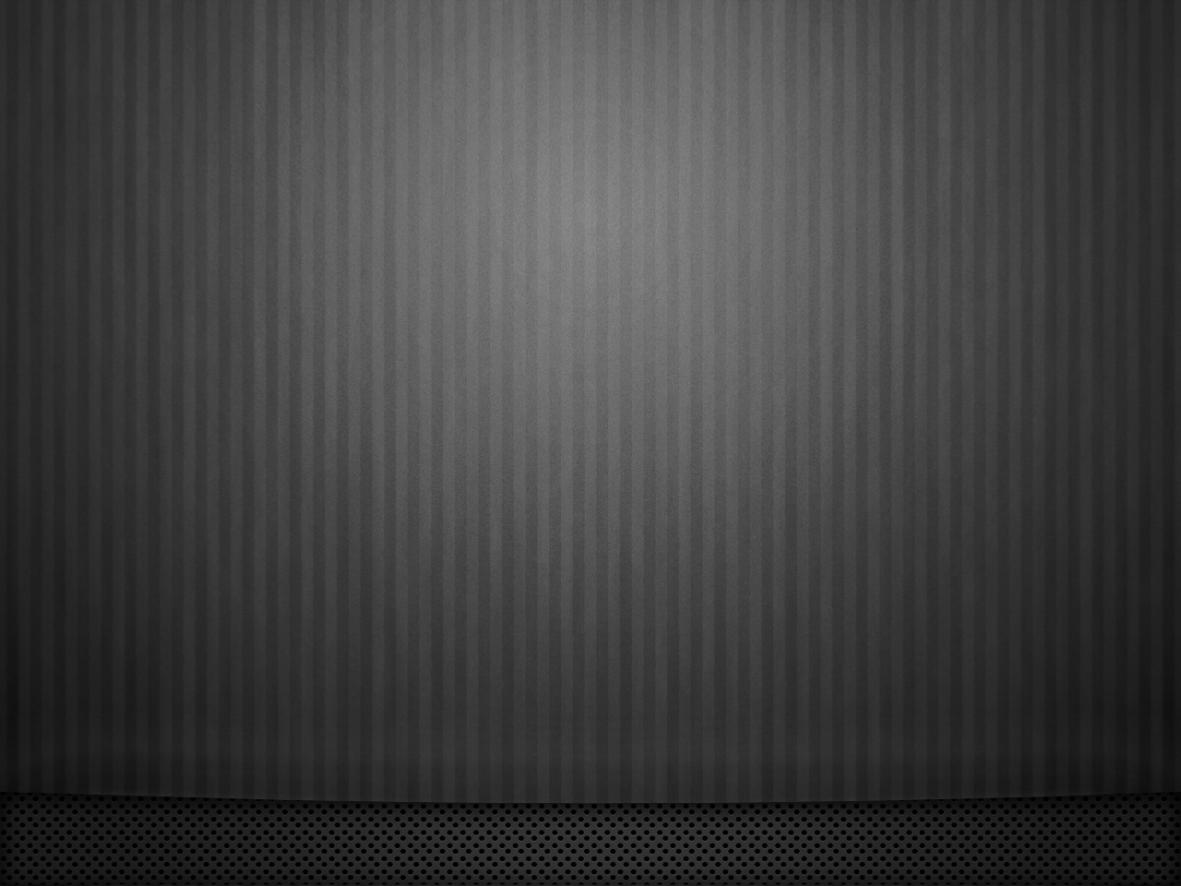 The Times : They Are a-Changin’
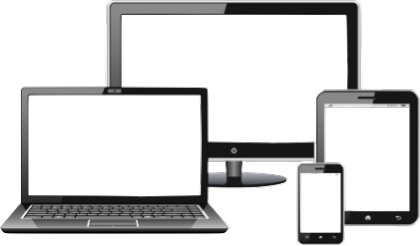 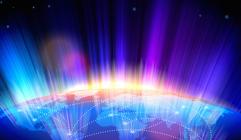 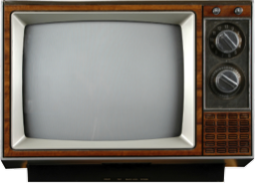 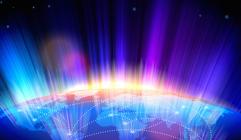 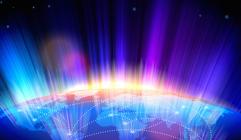 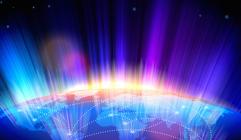 The video entertainment industry is being disrupted by new business models, technologies, and user behaviors. Legacy content and traditional thinking are failing to meet the tastes
and habits of the modern mobile consumer.
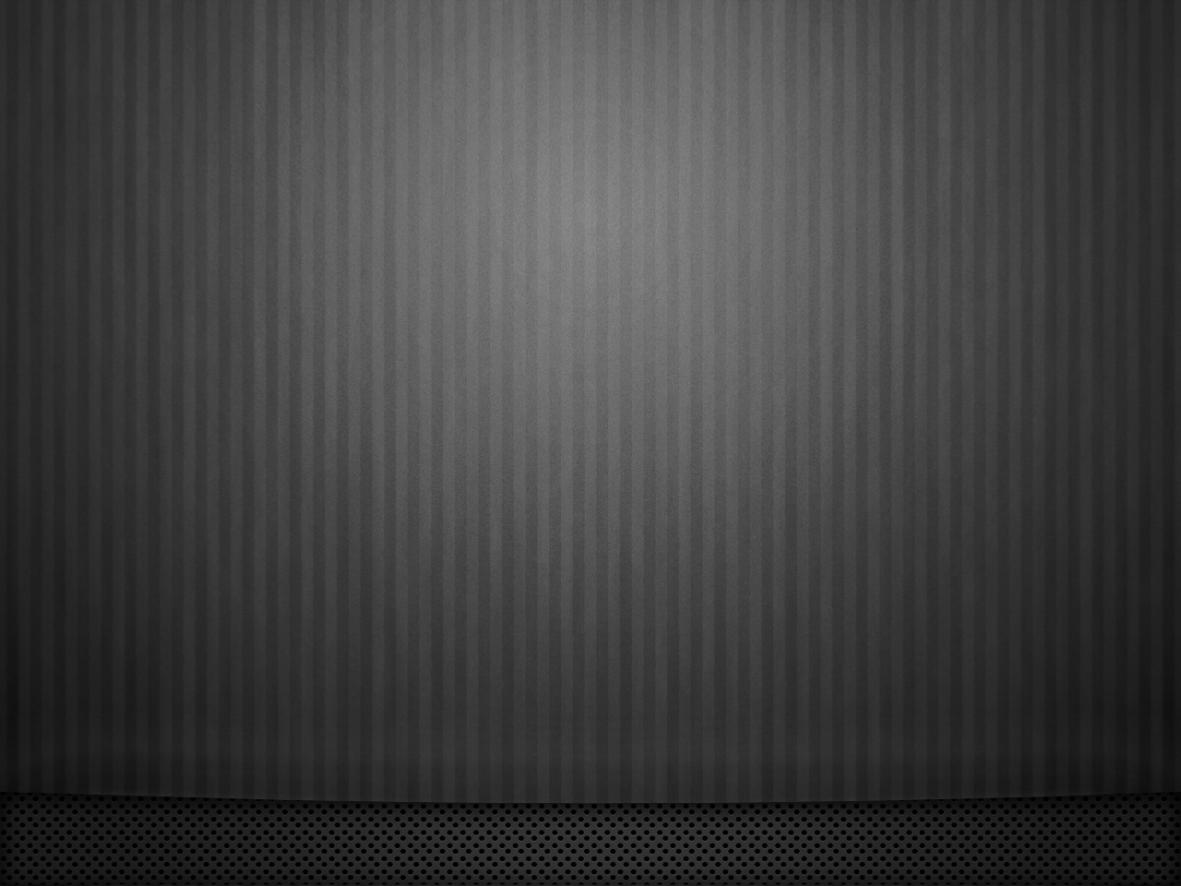 Consumers are Cutting the Cord
More and more consumers are opting for contract-free 'Over-the-Top‘ ( ‘OTT’) video from entities: Netflix, Hulu, Amazon, etc. instead of the expensive, device-bound, contract-bound, 
multi-channel linear TV offerings from
 Cable and Satellite service providers.
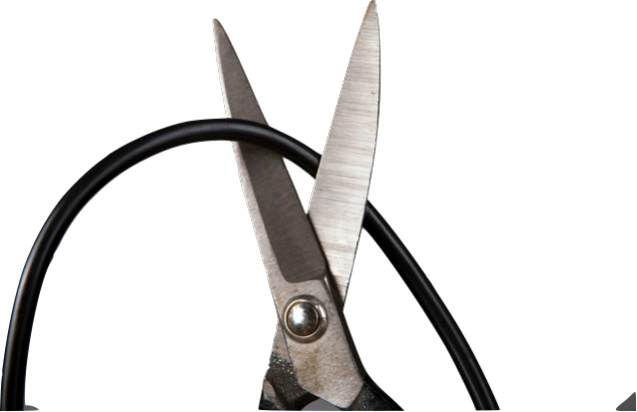 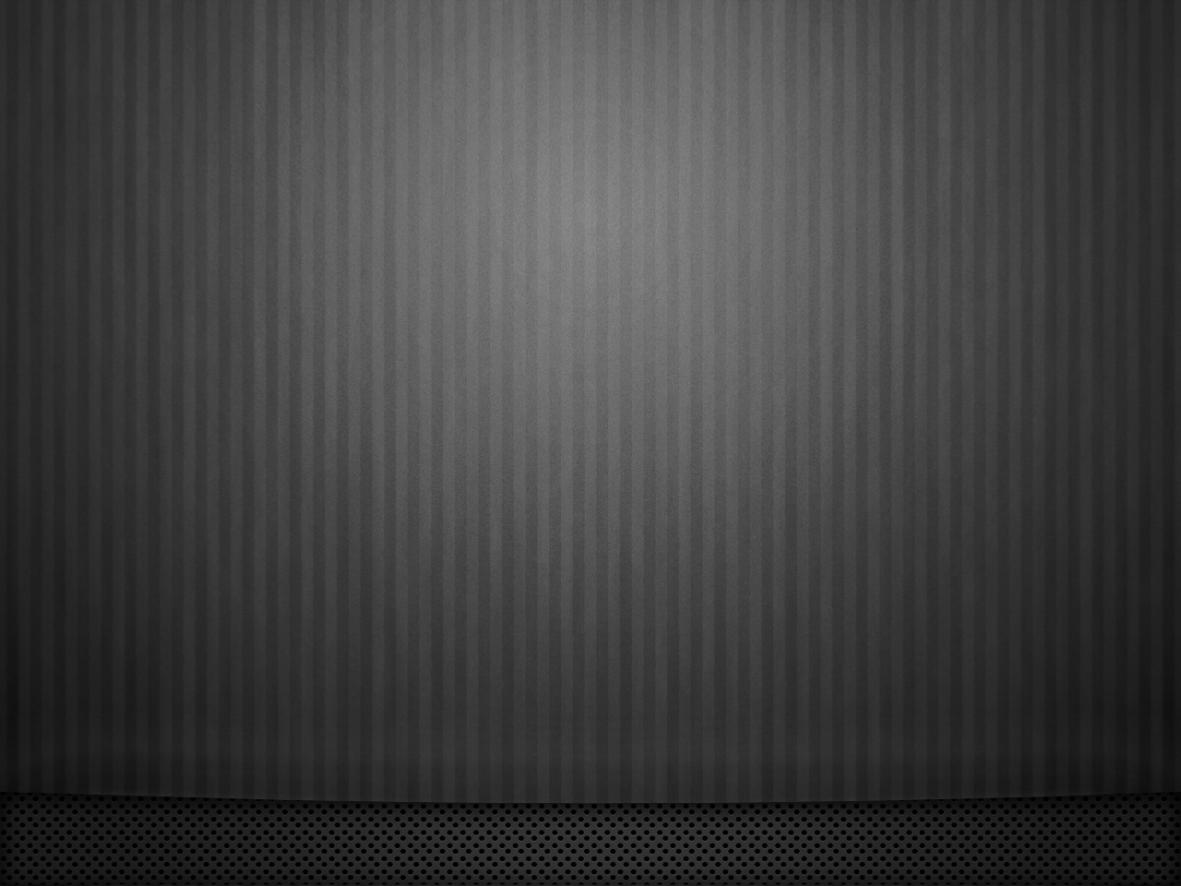 On Every Imaginable Screen
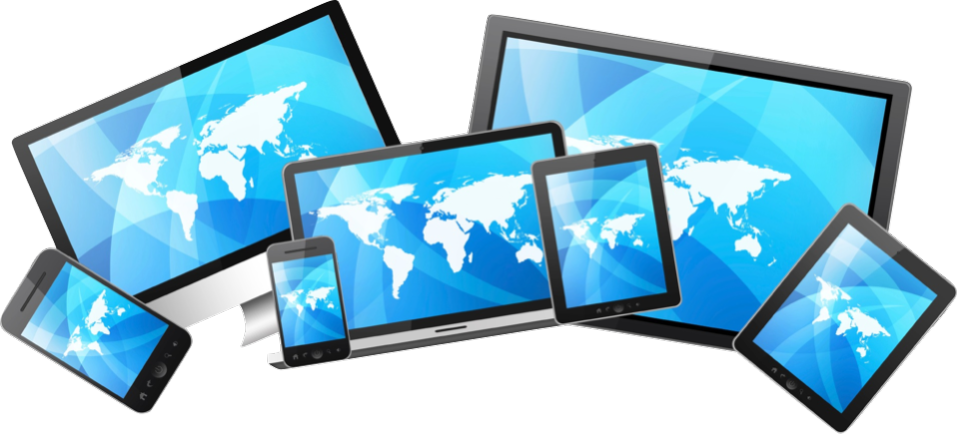 Viewers want to watch their content
on all their devices without restriction
or redundant billing.
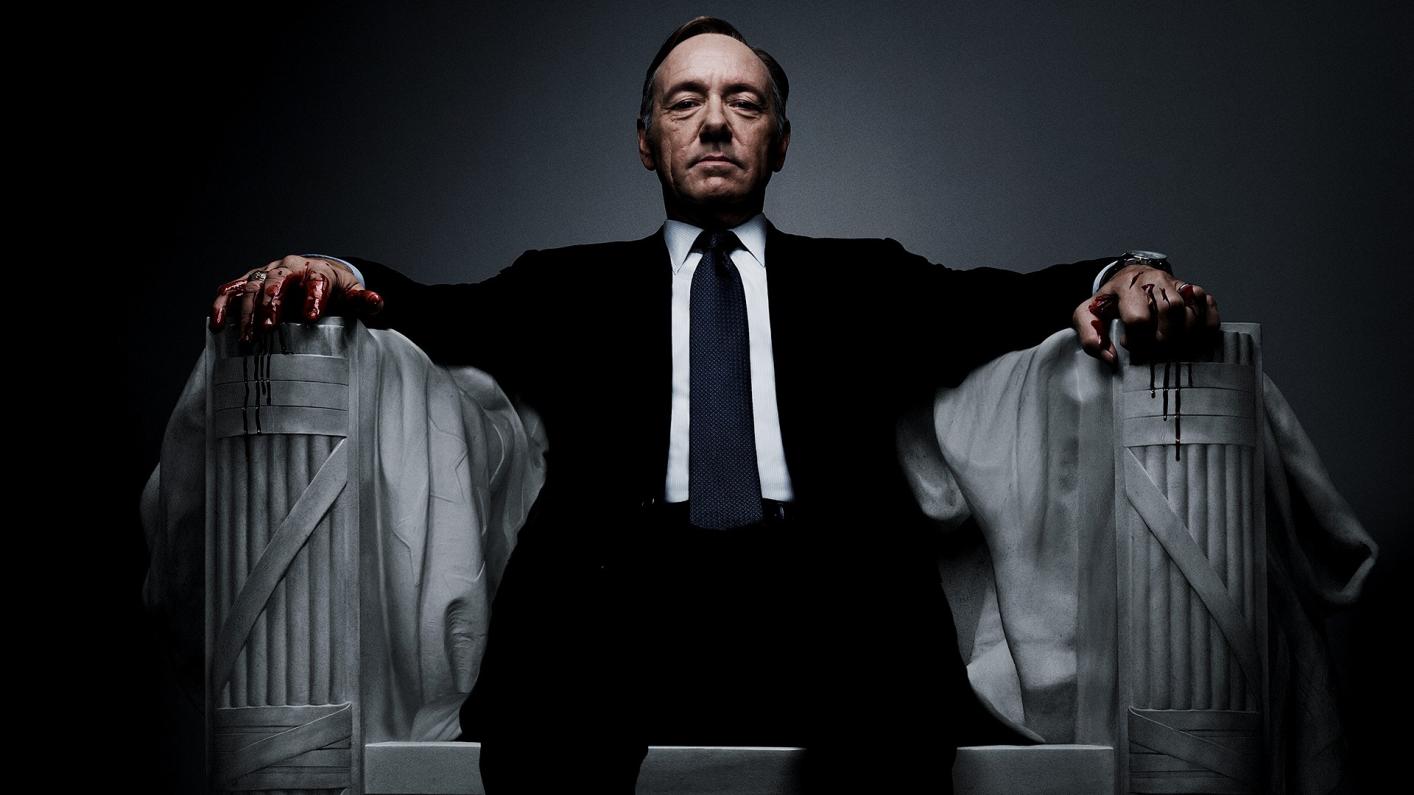 ‘Binge'                      Watching !!
668,000 U.S. Netflix subscribers finished
the entire 2nd season of House of Cards
The very 'first weekend' - it was available !
Source: Procera
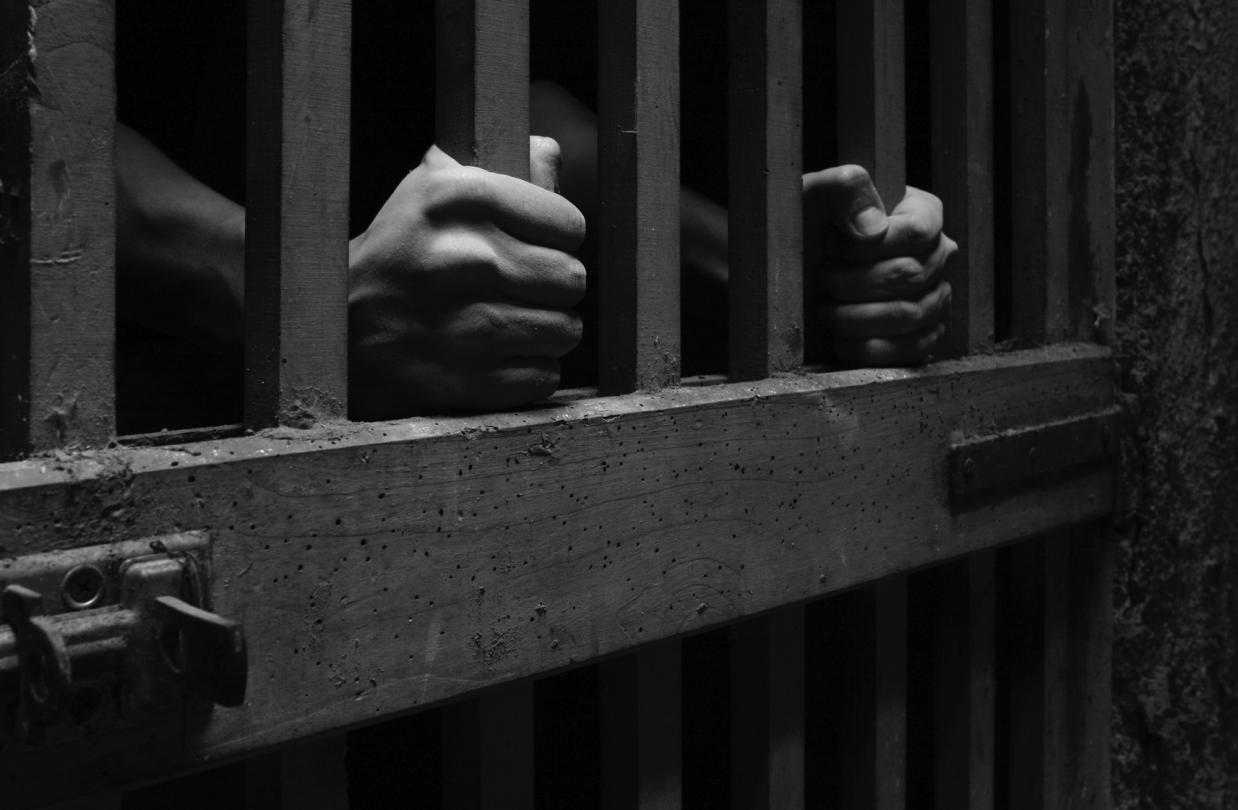 Licensing Limitations
Industry consolidation puts creative control and access to content in the hands
of a few large players.
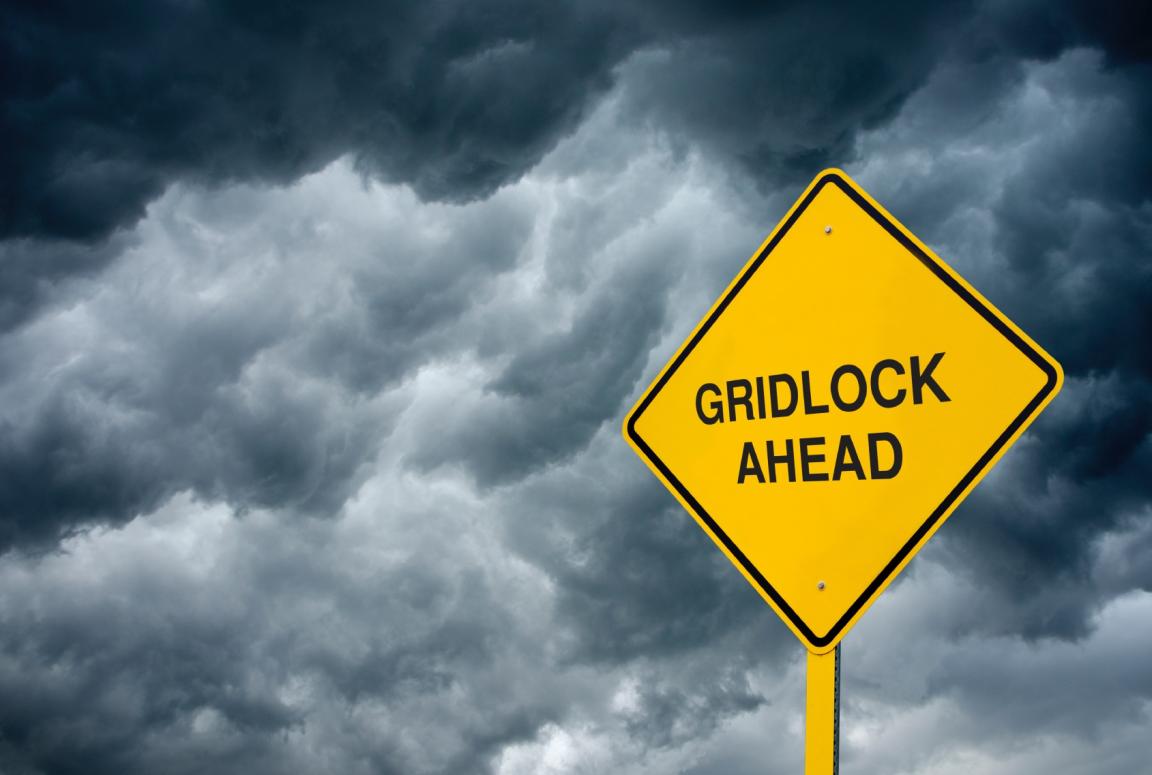 The Looming Capacity Crunch
“Globally, IP video traffic will be 79 percent of all consumer Internet traffic in 2018,
up from 66 percent in 2013.”
–Cisco Visual Networking Index
2013–2018
Existing Networks Will Not Scale!
Global Consumer IP Petabytes/month
CAGR: 21%
“Demand for data will soon far exceed the 'networks capacities’,
and 'connection speeds' will slow down.”

–Reuters, “U.S. mobile data traffic to jump nearly eight-fold by 2018”
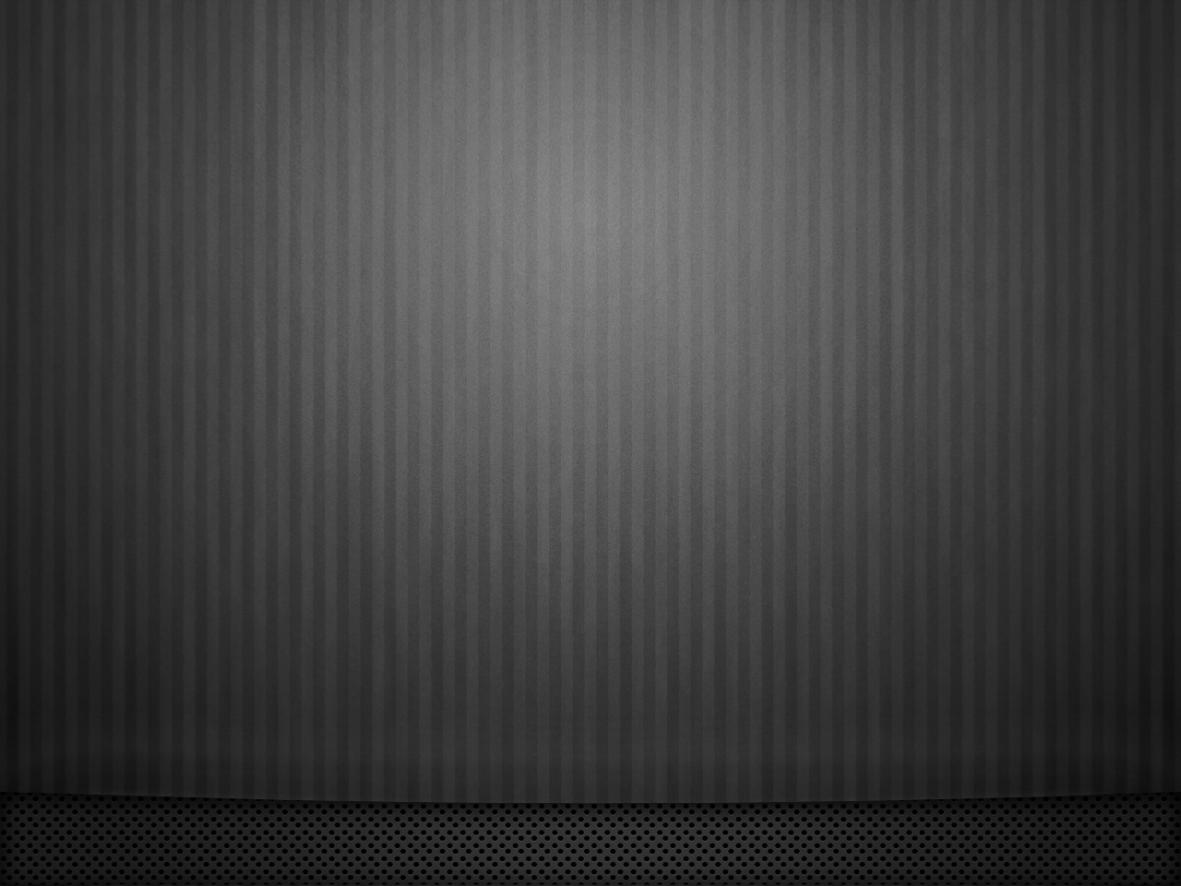 ‘Inefficient Delivery of Popular Content'
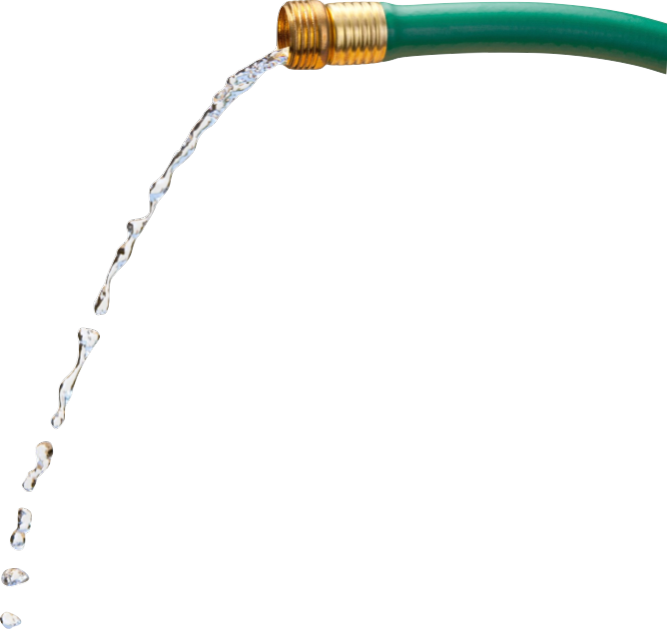 The existing Internet is a “unicast” environment requiring millions of copies of the exact same content, to be sent to consumers in
 millions of discrete
'one-to-one' connections.
3
IPSatCastSolutions
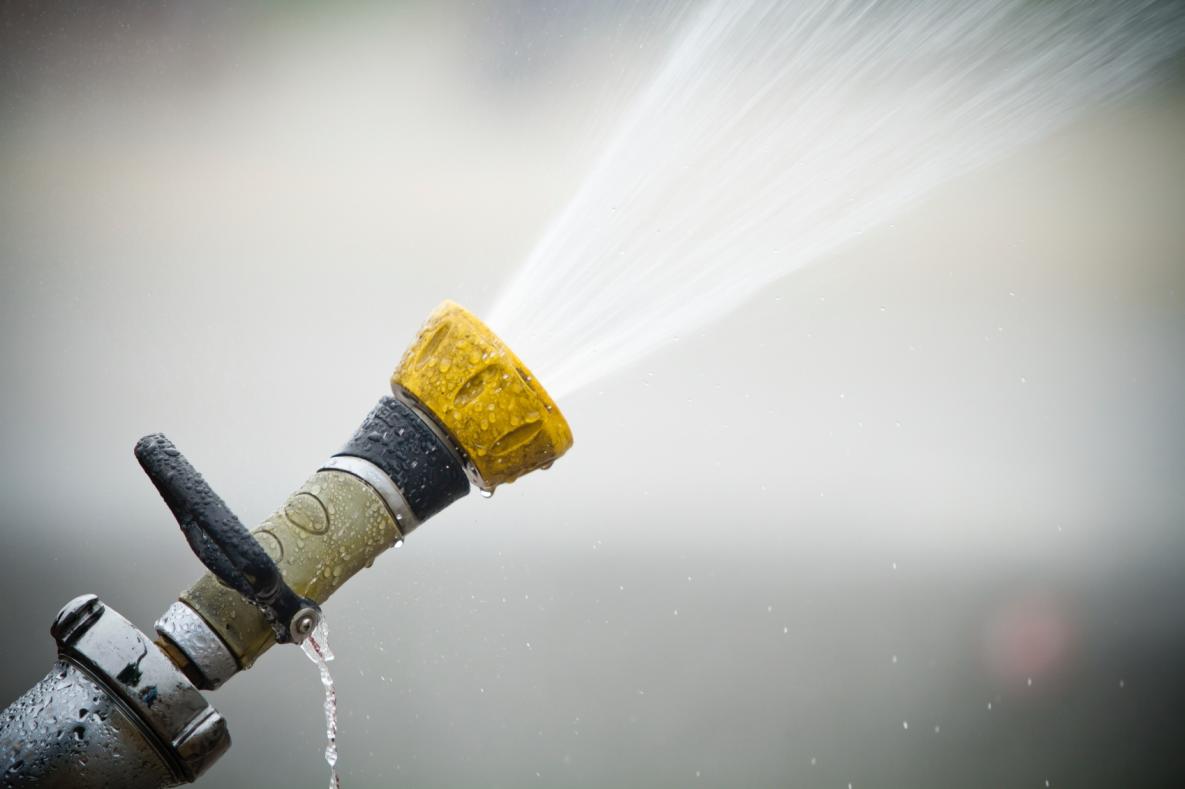 The IPSatCast Solution
Creating a “big pipe” broadcast extension
to the existing “small pipe” unicast Internet
using high throughput satellites and
software controlled antennas.
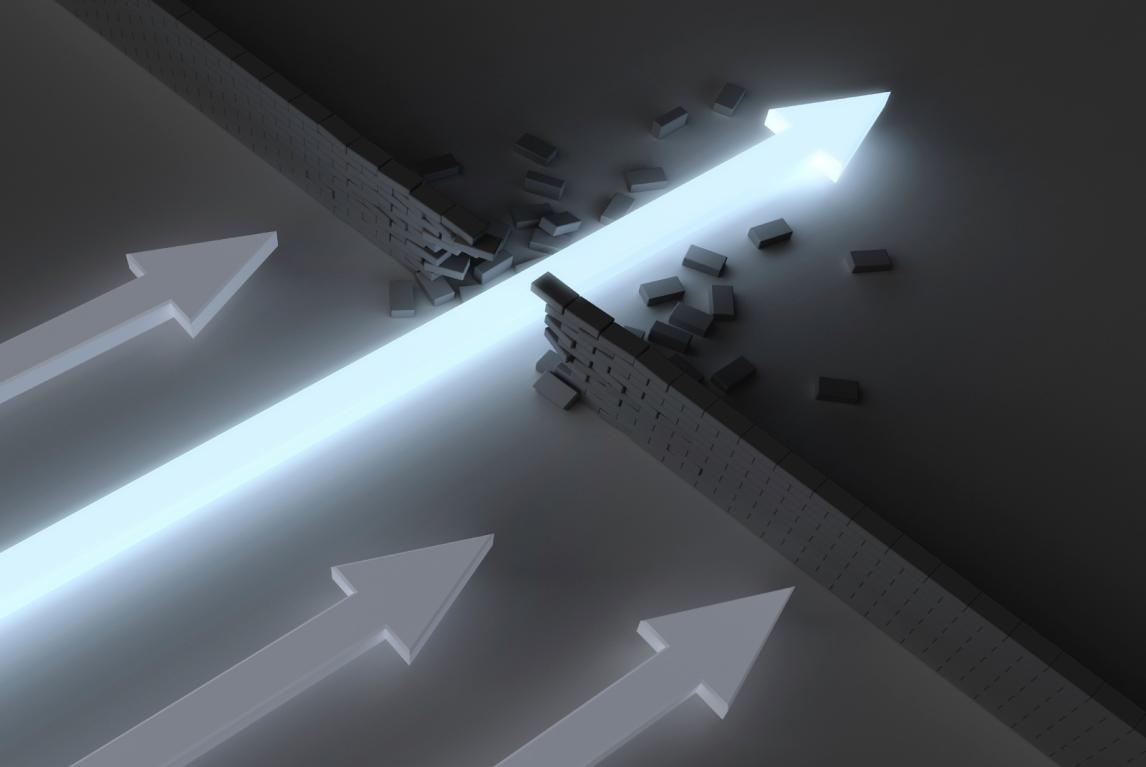 The ’IP Cast’ & ’IPSatCast’ Solution
Creating original breakthrough content
that is highly intelligent, contextually relevant,
and free from content licensing fees.
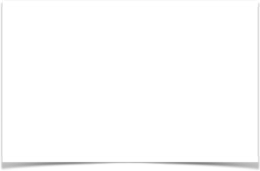 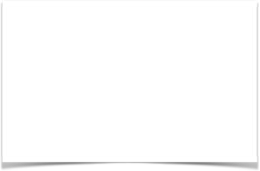 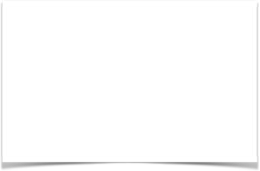 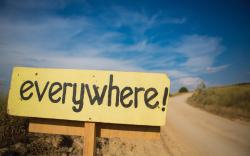 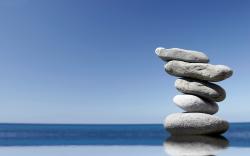 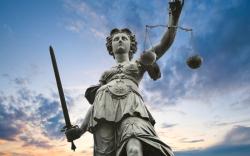 The ’IP Cast’ & ‘IPSatCast’ Solution
4
IPSatCast Content
‘IPCast’ & ‘IPSatCast’ Content Strategy
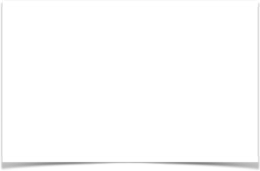 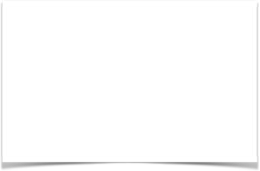 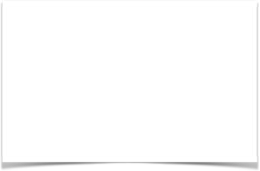 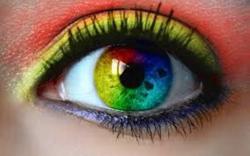 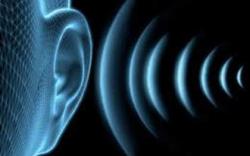 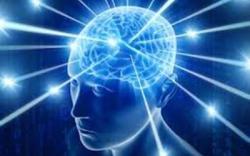 ‘IPCast’ & ‘IPSatCast’ Content Creation Philosophy
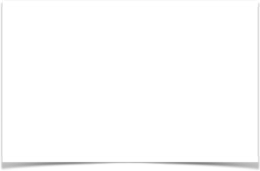 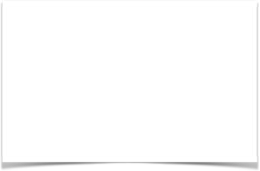 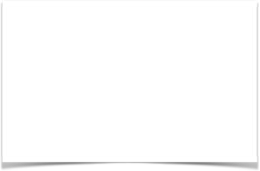 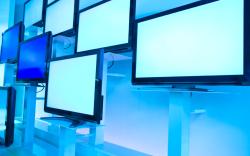 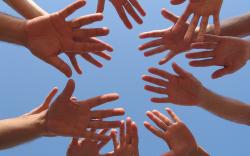 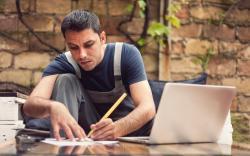 ‘IPCast’ & ‘IPSatCast’ Production Advantages
5
IPSatCast Business Plan
Phase I: Cloud Based Content
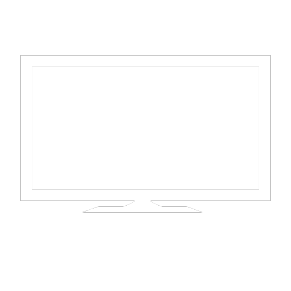 IPSatCast
Users access services using any Smart TV, DTV receiver, or hybrid broadcast-broadband receivers that are equipped with a WiFi access point.
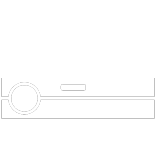 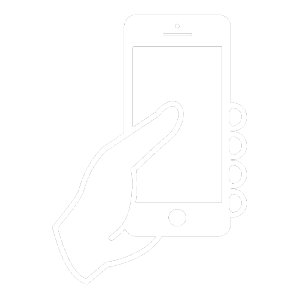 Any Internet enabled device can accept the IPSatCast digital streams and packet downloads, including: tablets, 3G & 4G Smart Phones, desktop PCs, game platforms, IP STBs, etc.
V
Phase II: ’IPCast’ & ‘IPSatCast’ + Existing Providers
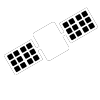 Ku & Ka-Band
DTH Satellites
+
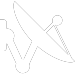 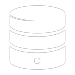 Fixed Satellite
Antennas
V Caching 
Proxy Server
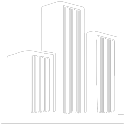 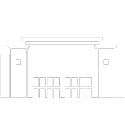 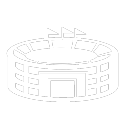 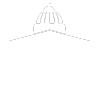 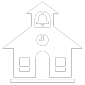 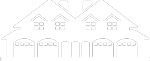 Phase III: The ’IP Cast’ & ‘IPSatCast’ Broadcast Revolution
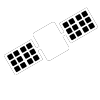 Ka-Band
Broadband Satellite
+
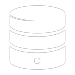 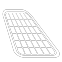 Low-Cost Personal
Satellite IP Receivers
IPSatCast
 Edge-Caching 
Personal Media Server
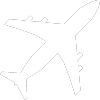 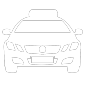 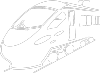 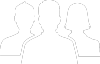 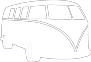 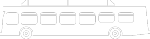 Phase IV: ’IPCast’ & ‘IPSatCast’ Retail Services
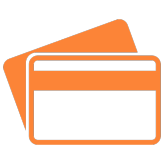 Premium Monthly Subscriptions
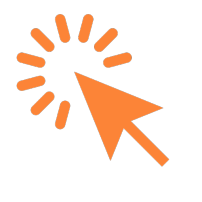 VOD, A La Carte & Proxy Services
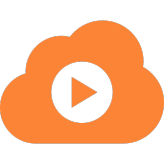 Personal Edge DVR (in the “Fog”)
+ Remote storage (in the Cloud)
Phase IV: ’IPCast’ & ‘IPSatCast’ Wholesale Services
Proprietary & 3rd Party Content Distribution to MSOs(Multiple-System Operators)
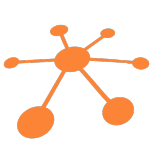 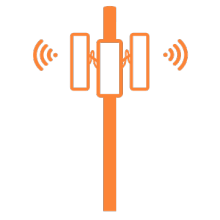 Proprietary & 3rd Party Content Distribution
to Cellular Carriers
Proprietary & 3rd Party Content Distribution to ISPs and Internet content creators
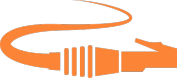 Phase IV: Advertising Revenue
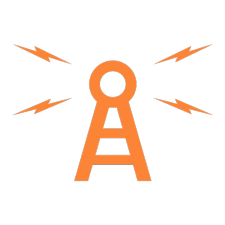 Free to Air Ad-Supported Wireless IP Broadcast Services
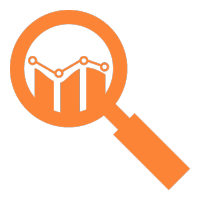 Contextual, User-Specific,
Analytics-Driven, High ARPU
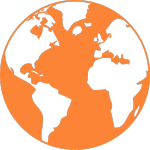 Local, Regional, National & Global
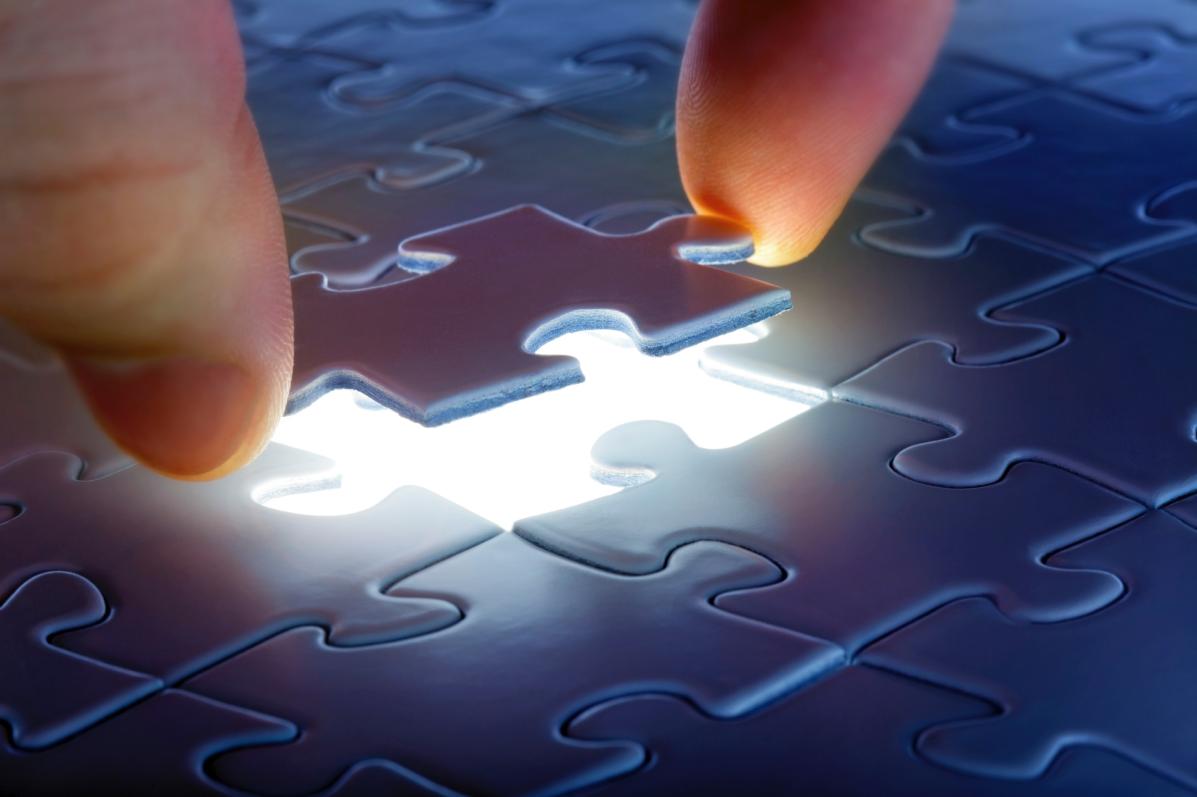 ‘IP Cast’  ‘IPSatCast’
Where amazing new technology meets amazing new content.
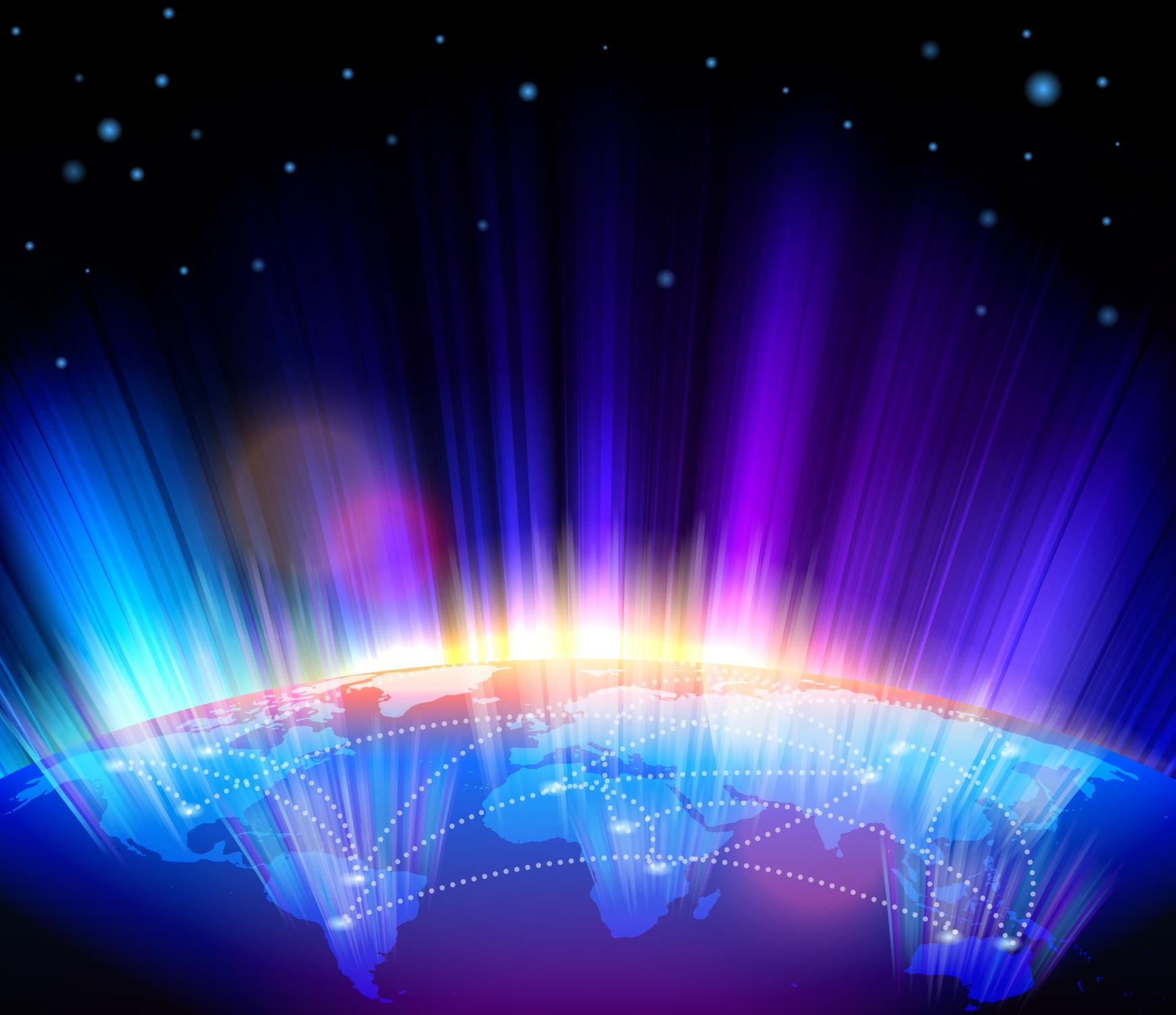 IP Cast & IPSatCast

 is significantly reducing content delivery costs through the efficiencies of 'multicasting'
and true 'edge-caching'
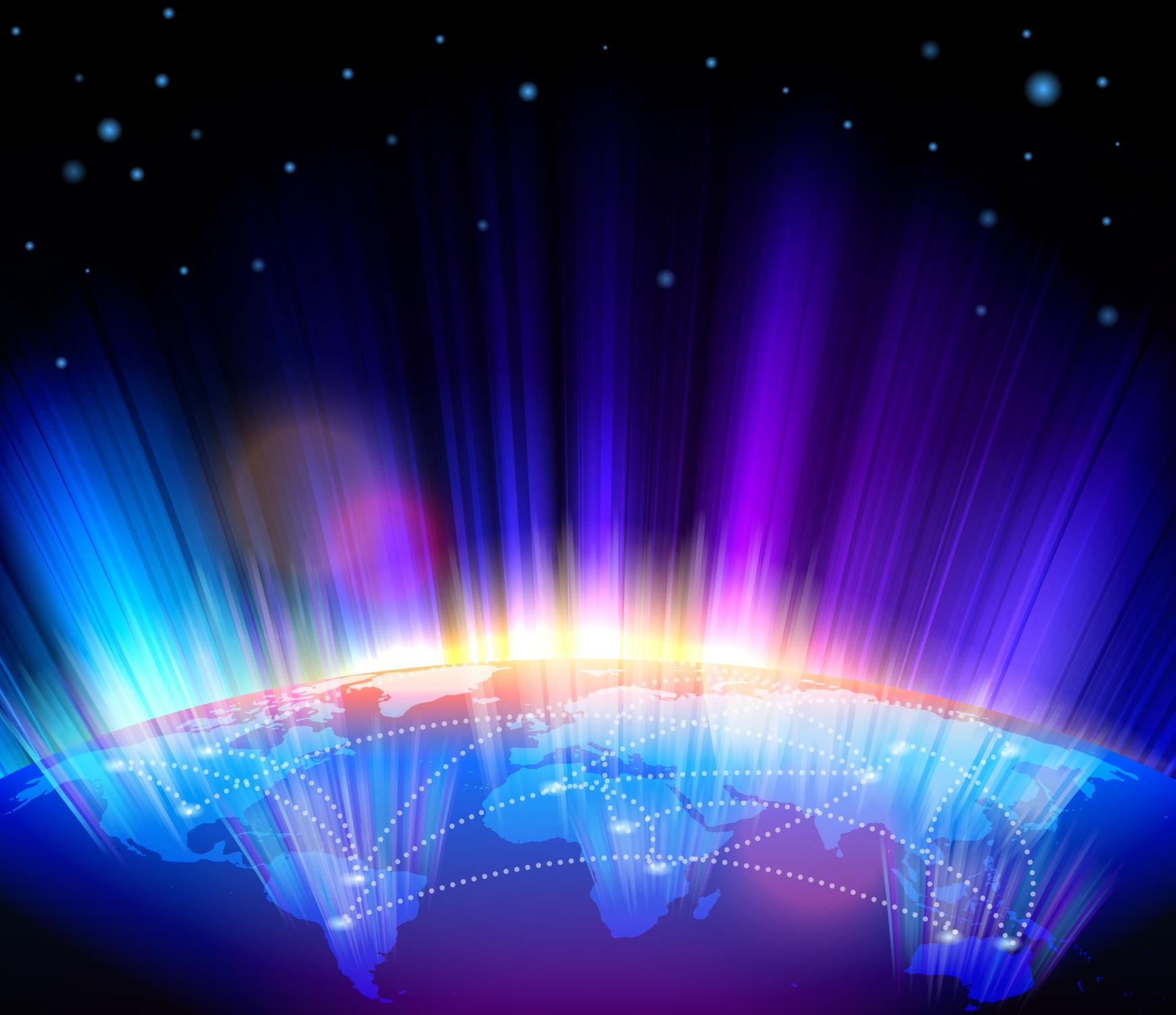 Contact us :
‘STING’, ‘IP Cast’ & ‘IP SatCast Consortia’
8A, Panchsheel Marg, Chanakyapuri, 
New Delhi - 110021. India

Tel:   +91-11-2611.7547, 2611.5818
Fax:  +91-11-2687-6480
Mob: 98-110-41144 

Email:  stingbroadband@yahoo.com; stingbroadband@gmail.com;  r.grewal@ipcast.in
Web : www.ipcast.in